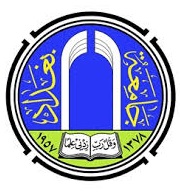 جودة التعليم الجامعي
جـامعـة بغــداد  
 مـركز التطـوير والتعليم المستمر
تعريف الجودة
يشير المعجم الوسيط إلى أن الجودة تعني كون الشيء جيد وهي مصدر للفعل جاد. أما المعنى الاصطلاحي للجودة الشاملة أنها 
توظيف الجهود واستثمار الطاقات لتحسين  الاداء من خلال ثلاث جوانب في معنى الجودة الشاملة في التعليم وهي: 

 جودة التصميم: وتعني تحديد المواصفات والخصائص التي ينبغي أن تراعى في التخطيط للعمل.

 جودة الأداء: يعني القيام بالأعمال وفق المعايير المحددة.

 جودة المخرج: وتعني الحصول على منتج تعليمي وخدمات تعليمية وفق الخصائص والمواصفات المتوقعة.
ادارة الجودة الشاملة
القيام بالعمل الصحيح بشكل صحيح و من أول وهلة مع الاعتماد على تقييم العميل في معرفة مدى تحسن الأداء.

مدخل الادارة المنظمة الذى يرتكز على الجودة و يبنى مشاركة جميع اعضاء المؤسسة  و يستهدف النجاح طويل المدى من خلال ارضاء العميل و تحقيق منافع في المنشأة و المجتمع.

فلسفة إدارية تهدف على تحقيق التميز في جودة اداء المنشأة ككل من خلال الوفاء باحتياجات العملاء و العاملين.
أسباب الاهتمام بتطبيق إدارة الجودة الشاملة في التعليم العالي
الحاجة إلى تحقيق أداء عال في العملية التعليمية.
التوسع الكمي الهائل في اعداد مؤسسات التعليم العالي.
الزيادة المتتالية و المستمرة في إعداد الطلاب الملتحقين بالتعليم العالي.
امتداد الحاجة للاستمرار في التعليم و تحصيل المعرفة إلى ما بعد التخرج (التعليم مدى الحياة).
المنافسة الشديدة بين المؤسسات التعليمية.
فوائد تطبيق إدارة الجودة الشاملة في المؤسسة التعليمية
تحسين الأداء في جميع مجالات تشكيلات الجامعة.
تمكين المؤسسة التعليمية من القدرة على التنافس محليا وعالمياً. 
دراسة متطلبات المجتمع واحتياجات الافراد والايفاء بتلك الاحتياجات.
إشباع حاجات الطلبة والايفاء بمتطلباتهم والعمل على زيادة الرضا.
تحسين جودة المتعلم في الجوانب المعرفية، المهارية.
الإسهام في حل المشكلات التي تعيق العملية التعليمية.
ترسيخ صورة المؤسسة التعليمية لدى الجميع بالتزامها بنظام الجودة.
تعريف للجودة التعليمية على أنها:

مجموعة من المعايير والخصائص الواجب توافرها في جميع عناصر العملية التعليمية في المؤسسة التربوية وذلك فيما يتعلق منها بالمدخلات والعمليات والمخرجات التي من شأنها تحقيق الأهداف المطلوبة للفرد والمؤسسة والمجتمع وفقا للإمكانات المادية والبشرية. 
إن تحديات ثورة المعلومات التكنولوجية التي يواجهها العالم المعاصر جعلت من نظام الجودة الشاملة الحل الأمثل لمواجهة مشكلاته .
فوائد تطبيق الجودة التعليمية
هنالك مجموعة من الفوائد التي يمكن أن تتحقق في حالة تطبيق الجودة الشاملة في التعليم ومنها: 
  دراسة متطلبات المجتمع واحتياجات أفراده والوفاء بتلك الاحتياجات.
  أداء الأعمال بشكل صحيح وفي أقل وقت وجهد وتكلفة أيضا.
  تنمية التفاعل والتواصل داخل جماعة العمل.
  إشباع حاجات المتعلمين والزيادة بالرضا.
  تحسين جودة المتعلم في الجوانب (المعرفية، المهارية والأخلاقية).
  الإسهام في حل المشكلات التي تعيق العملية التعليمية.
  تحقيق الرقابة الفعالة والمستمرة لعملية التعلم والتعليم.
  تحقيق مكاسب مادية وخبرات نوعية للعاملين في المؤسسة وأفراد المجتمع المحلي.
الجودة  في التعليم الجامعي                        
درجة تلبية مجموعة من الخصائص المتأصلة للمتطلبات
نظام  ادارة الجودة  في التعليم الجامعي 
نشاطات منسقة لتوجيه المنظمة قدر تعلق الامر بالجودة و ضبطها
عناصر نظام ادارة الجودة في التعليم الجامعي
تحسين الجودة

جزء من ادارة الجودة
يركز على زيادة 
القابلية للإيفاء 
بمتطلبات الجودة
ضمان الجودة :



جزء من ادارة الجودة

يركز على اثبات ان
متطلبات الجودة 
سوف يتم الايفاء بها
و تشمل المخطط
ضبط الجودة

جزء من ادارة الجودة
يركز على الايفاء
بمتطلبات الجودة
تخطيط الجودة  

جزء من ادارة الجودة
يركز على وضع 
اهداف الجودة و يحدد
عمليات التشغيل 
الضرورية و الموارد
ذات العلاقة لتحقيق 
اهداف الجودة
عناصر ضمان ادارة الجودة في المنظمة التعليمية
سياسات القبول
قبول البرامج ومراجعتها
أي صيانتها
ممتحنون خارجيون
(مستشارين مستقلين
ومحايدين)
ضمان الجودة
في التعليم
انظمة واليات
 التقييم
المراجعات الداخلية
التدقيق الداخلي
عمليات المراقبة 
والمعلومات الارتجاعية
التقييم بالمقارنة
اختبار وتطوير
وتقويم العاملين
عناصر ضبط الجودة في المنظمة التعليمية
الادارة العليا
الموقع الالكتروني
ادارة الموارد
ضبط الجودة
في التعليم
العملية التعليمية
التدريب ورفع المهارات 
والقدرات
الجهات المستفيدة
الخدمة التعليمية
المنتج التعليمي
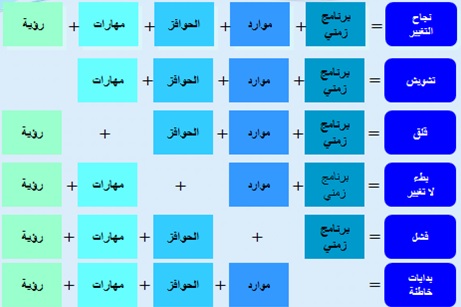 معايير الاعتماد
مقاييس تم وضعها من قبل الهيئة الوطنية للتقويم و الاعتماد الاكاديمي و يبلغ عددها 11 معيار يشمل عدة متطلبات تستخدم للحكم علي مدى إستيفاء المؤسسة او البرنامج للمعايير.
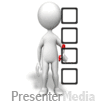 اعتماد مؤسسي:     هو سلسلة من الخطوات التدقيقية والتقييمية المعنية بالبني التحتية والموارد البشرية الأكاديمية والإدارية لمؤسسات التعليم العالي. وينظر إلى المؤسسة كنظام متكامل بما في ذلك البرامج الأكاديمية.   اعتماد برامجي ( تخصصي):     هو سلسلة من الإجراءات التدقيقية والتقييمية للعناصر المعنية بالتخصص الأكاديمي.
تتضمن عملية الاعتماد الأكاديمي المراحل التالية الموضحة في الجدول التالي
الاعتمادشهادات رسمية تمنحها هيئة معترف بها تؤكد أن البرنامج التعليمي أو المؤسسة التعليمية يفيان بالمعايير المطلوبة.
التقويمعملية قياس الأداء بالنسبة إلى المعايير أو لمقاييس. المتبعة
المساءلةتحمل فرد أو مؤسسة أو منظمة مسؤولية نشاطاتها تجاه سلطة أخرى.
نتائج عمليتي التقييم والتقويم :-
إن عمليتي التقييم والتقويم الموضوعيتين لأداء المؤسسات وفاعلية برامجها استناداً على محاور الاعتماد المؤسسي أو البرامجي والبنود المكونة لهما؛ تساعد المؤسسات للوقوف على مواطن القوة والضعف والتحديات التي تواجهها المؤسسات، والاستفادة من الفرص المتاحة، وذلك لتمكينها من ترتيب الأولويات لعملية التحسين والتطوير، وصولاً إلى الجودة المنشودة للحصول على الاعتماد سواء أكان مؤسسياً أم برامجياً.
الإعتماد المؤقت
   الاعتماد بشكل مؤقت لبرنامج أو مؤسسة تعليمية جديدة بعد تقويم   خطط التنمية
 (التقدم بالتقويم الذاتي والدراسة الذاتية الي الهيئة الوطنية ثم زيارة الهيئة)
الإعتماد الدولي
  اعتماد مؤسسة أو برامجها من خلال وكالة اعتماد أنشأت في بلد آخر.
إعتماد برنامج
يتم الاعتماد من خلال منح البرنامج شهادة تبين انه                   يلبي المعايير المطلوبة لتقديم برنامج تعليمي في هذا المجال علي المستوى المطلوب.
التقويم الخارجي :
مراجعة مستقلة للتحقق من التقارير التي تمثل سجل النشاط الحقيقي والصحيح وأن المعايير المعترف بها قد تم تحقيقها.

المقارنة المرجعية :
 نقاط المقارنة أو مستويات الأداء المستخدمة لتحديد الأهداف وتقييم الأداء.
من الممكن أن تكون مقاييس المقارنة المرجعية هي مستويات الأداء الحالية في المؤسسة أو المعايير التي وضعتها وكالة خارجية.
 أو معايير الأداء في مؤسسة أخرى أو مجموعة من المؤسسات المختارة للمقارنة.
تقويم الاستشاريين
تقويم وتقديم تقارير عن برنامج ما أو مؤسسة معينة أو جزء من مؤسسة من قبل مقيمين خارجين ذوي خبرة من المؤسسات أو المهن المماثلة ومختصين في المجال المعني، أو بالتنسيق مع هيئة أو إدارة في مؤسسات التعليم العالي
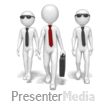 واجبات التدريسي تجاه الطالب
الالتزام  بتسليم ملخص توصيف المقرر للطلاب في بداية الفصل .
الالتزام بالمحاضرات.
توافر المادة العلمية للمقرر الدراسي.  
تعليق الجدول الدراسي والساعات المكتبية وقائمة الطلاب. 
 الإرشاد الأكاديمي.
التواجد في المكتب في أوقات الساعات المكتبية والإرشاد الأكاديمي. 
ضرورة فتح ملف لكل طالب بالإرشاد الأكاديمي. 
التأكد من الانتهاء من تنظيم وتبويب ملف المقرر.
ادوات الاحصائية لضبط الجودة
يجب دراسة الأساليب الإحصائية وتعلُم استخدامها بمهارة كافية ، حيث تقوم بالدور الأساسي في مجالات الجودة ومراقبة وتحسين العمليات والتصميم وأصبحت أدوات الجودة السبعة ركيزة أساسية لتحليل  ودراسة البيانات وهى :
1- مخطط السبب والأثر .........Cause and Effect Diagram.
2- رسم باريتو  ........  Pareto Diagram  
3-  تصنيف البيانات في مجموعات مناسبة .......Stratification  - Grouping 
4-  التوزيعات التكرارية ...... Frequency Distributions 
5- قوائم الفحص ......Check Sheets  
6- رسم التفرق ....... Scatter Diagram
7 – خرائط المراقبة .......  Control Charts
Thank you for listening
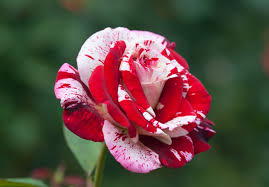